Abschlüsse der gymnasialen Oberstufe
Studierfähigkeit
Vorbereitung auf die Berufs- und Arbeitswelt
Abitur
FHR nach Q1 + PraktikumFHR nach Q1 + Berufsausbildung
FHR nach Versetzung von EF in Q1,
wenn die Klasse 10 im Ausland absolviert wurde, unabhängig von einer Vorversetzung
Eingangsvoraussetzung:
Versetzung in Klasse EF bzw. FOR-Q
Der neunjährige Bildungsgang am Gymnasium
Neunjähriger Bildugnsgang
Erfüllung der KMK-Vorgaben von 2023 plus erhöhte Wochenstundenzahl
Die erhöhte Wochenstundezahl beträgt 102 Wochenstunden insgesamt, d. h. es müssen durchschnittlich 34 Wochenstunden in der Einführungsphase und im Durchschnitt je Jahrgangstufe der Qualifikationsphase sein.
Abkürzungen:EF    =  Einführungsphase Q1    = 1. Jahr der Qualifikationsphase Q2    = 2. Jahr der Qualifikationsphase
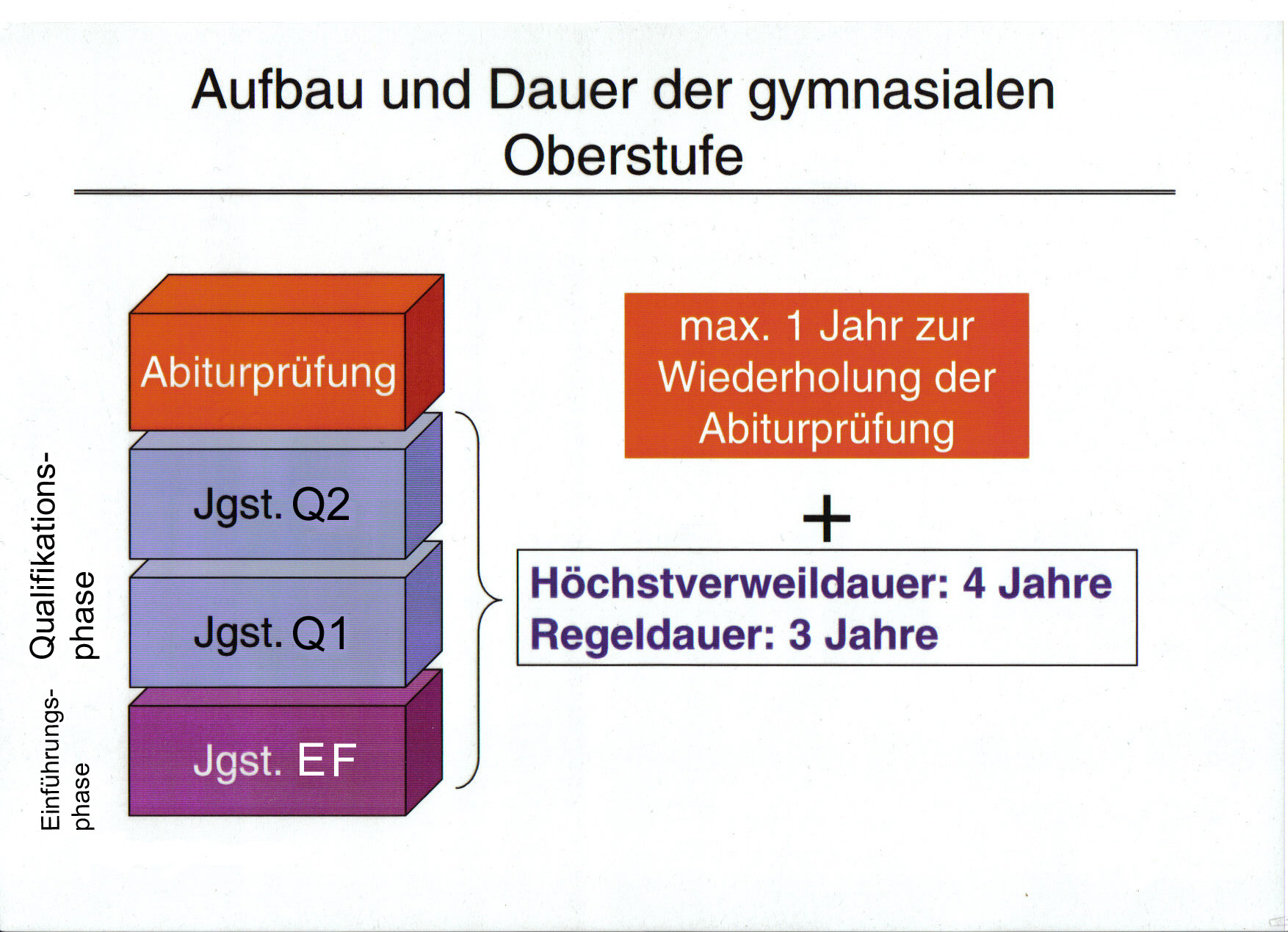 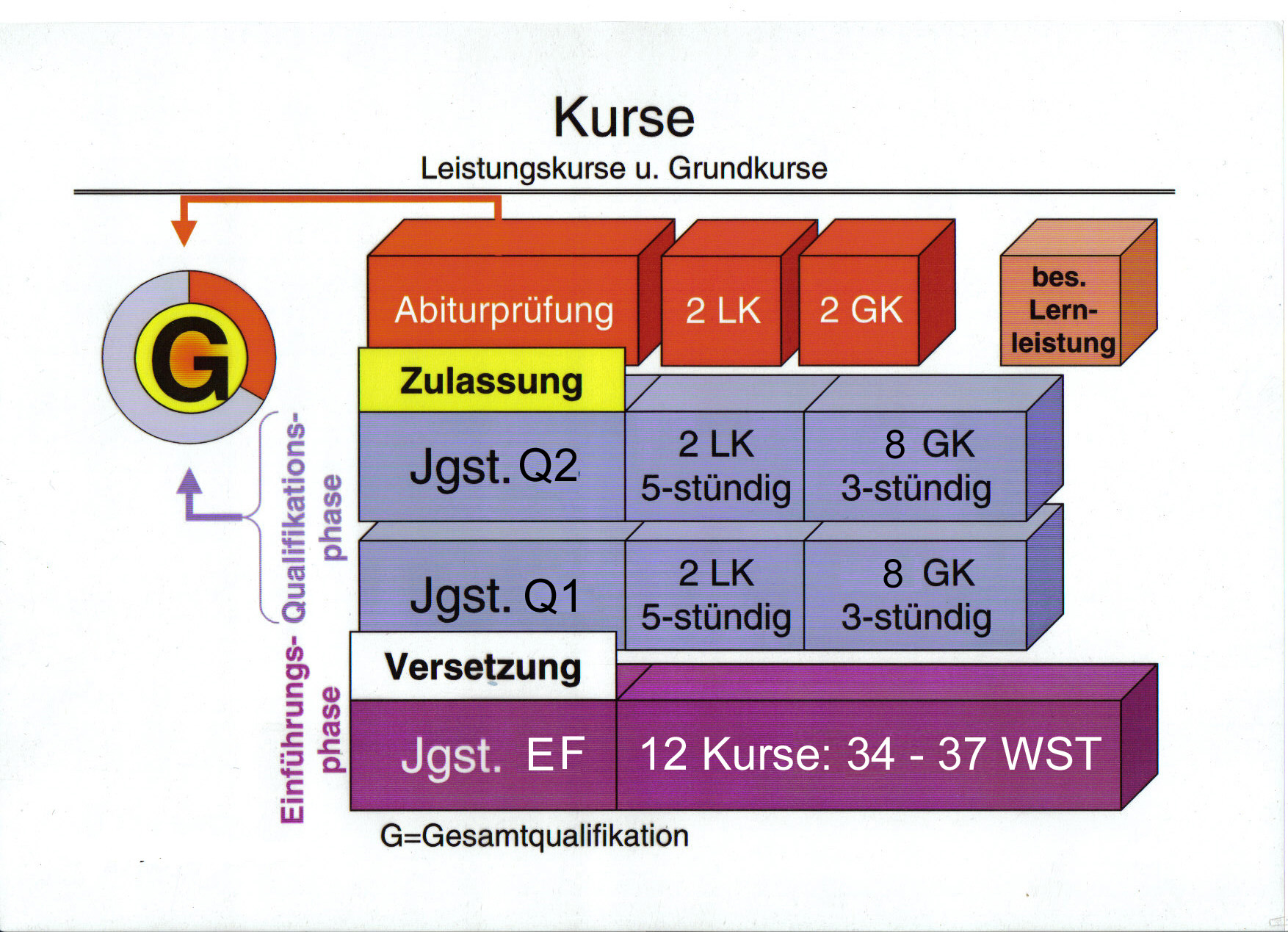 Belegung der Fremdsprachen
Kl. 7
Kl. 9
EF/II
Q1/II
Q2/II
EF/I
Q2/I
Q1/I
Kl. 5
FS ab 5, 6 oder 8
Ggf. weitere FS ab 5, 6 oder 8
FS ab 5, 6oder 8
(Spanisch)
Neu einsetzende Fremdsprache ab EF
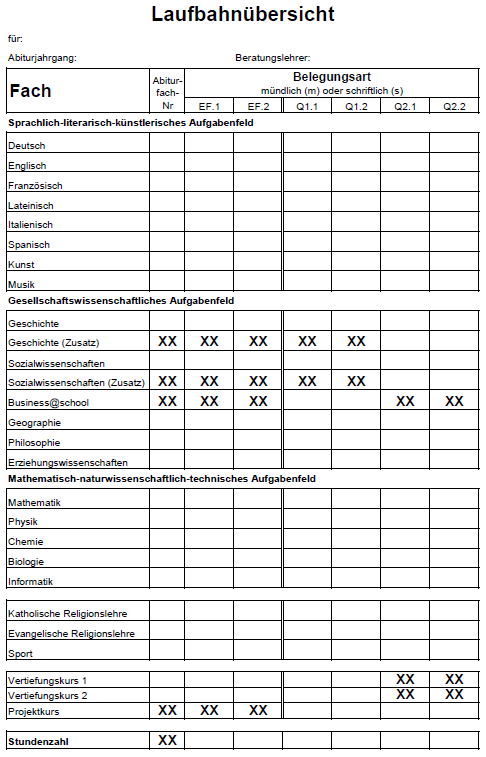 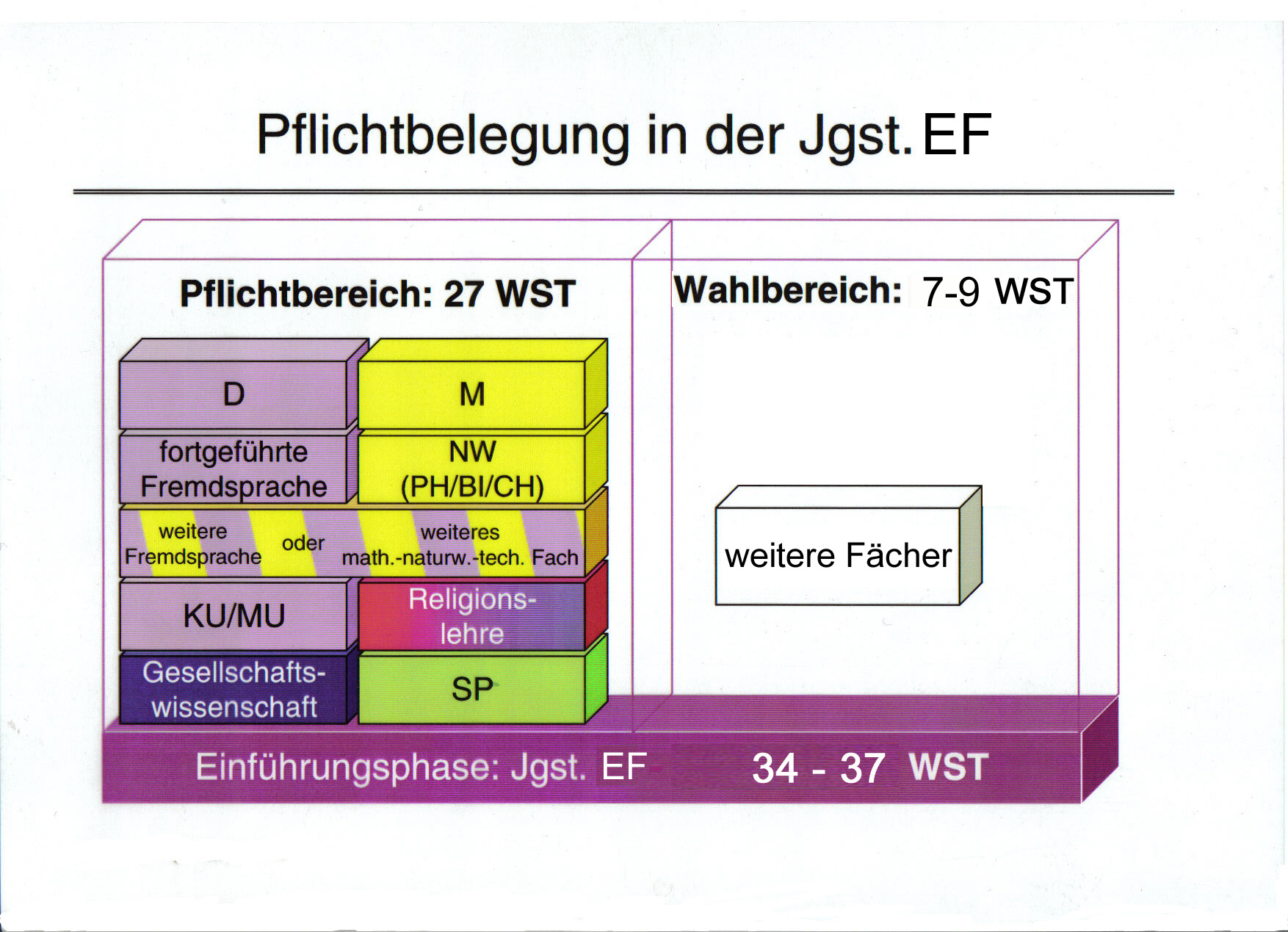 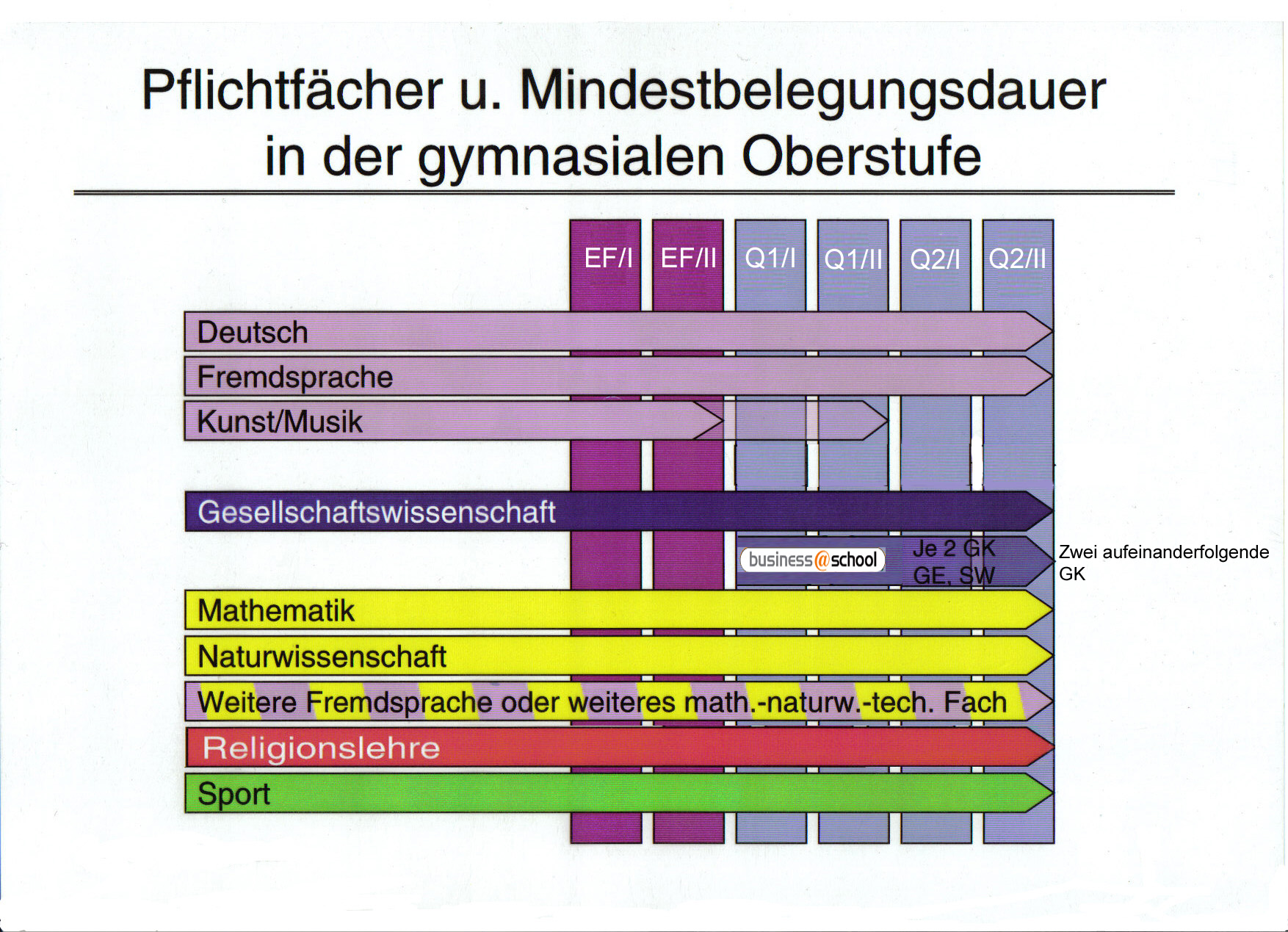 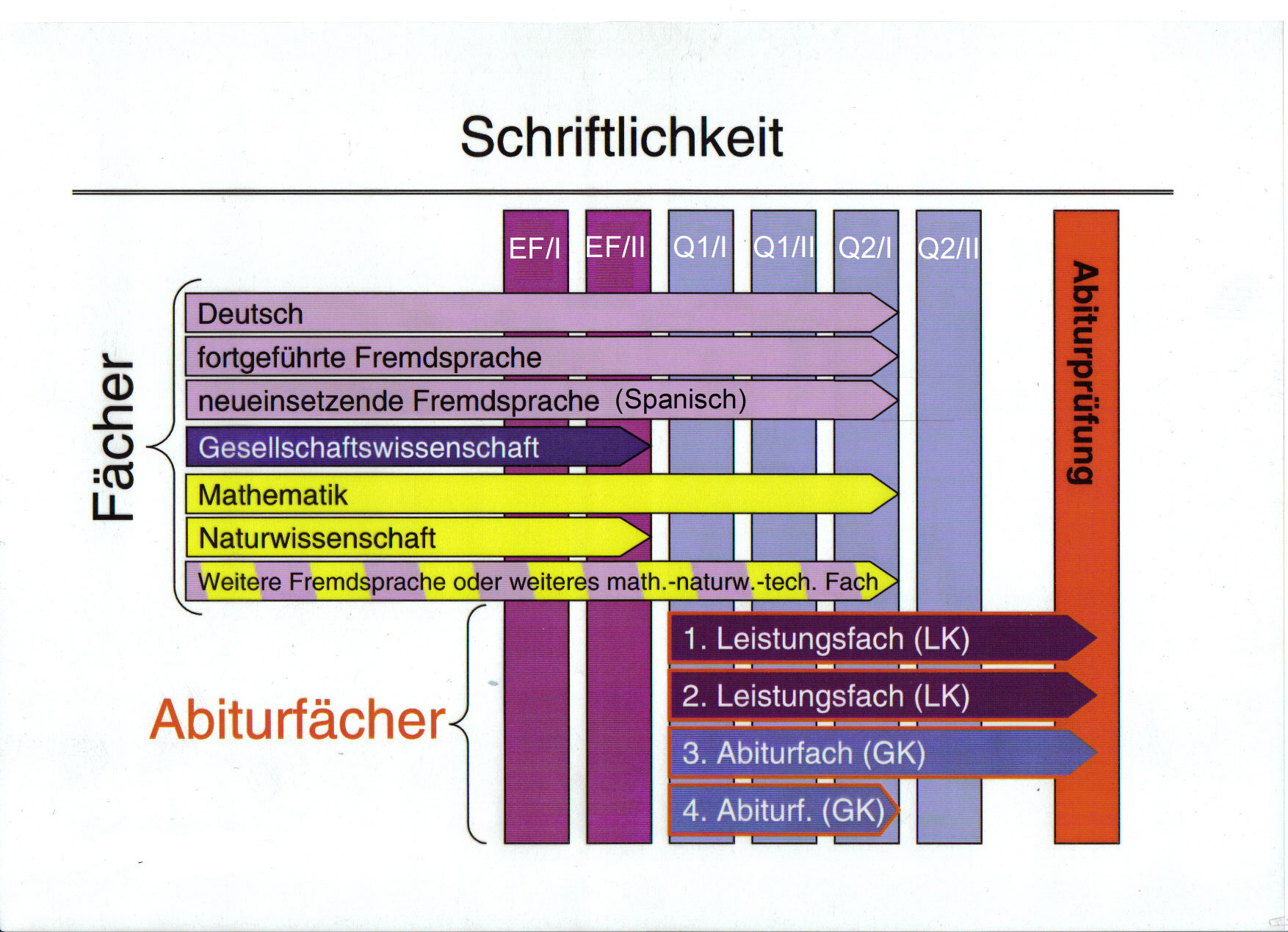 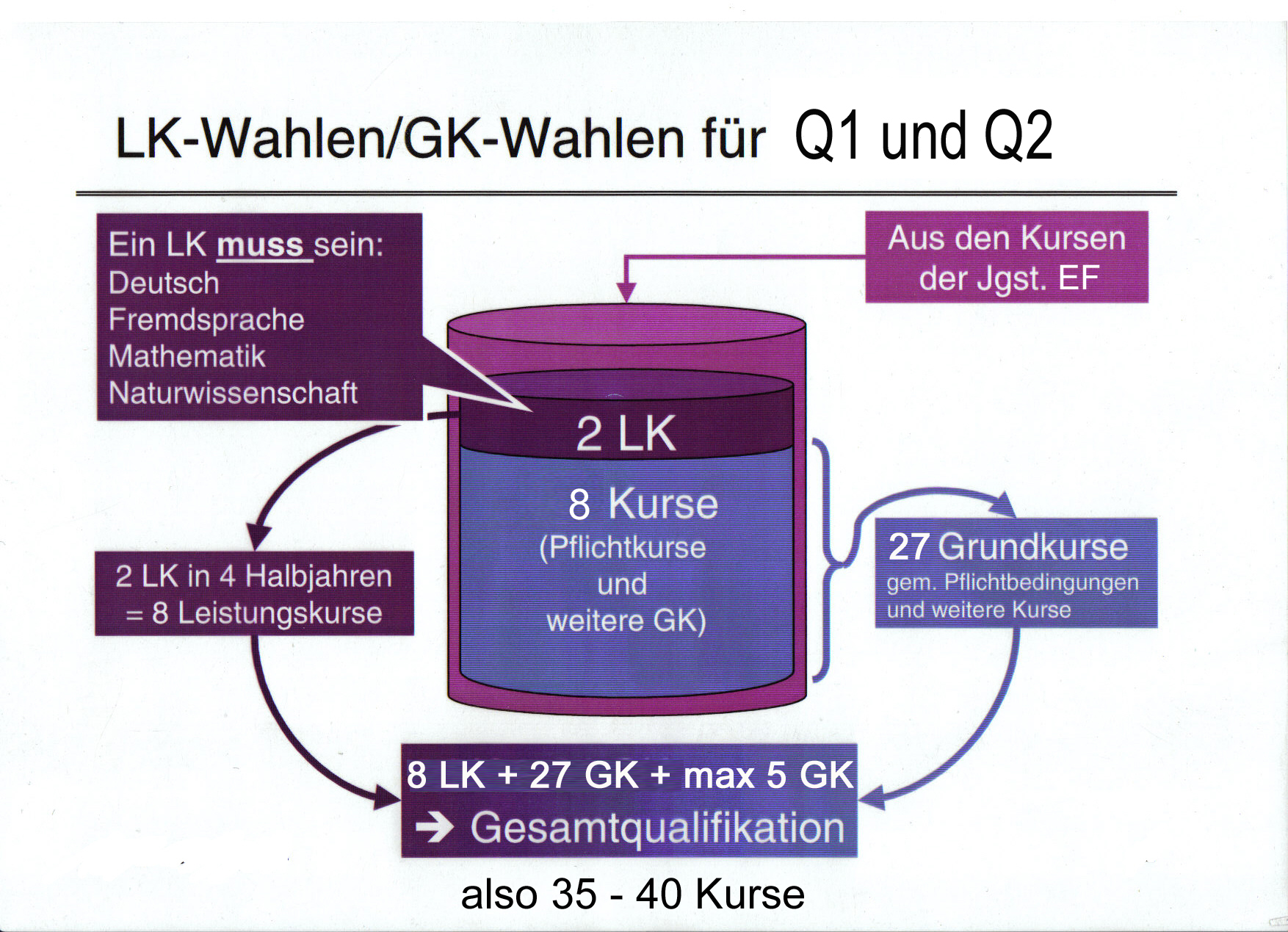 Fächerangebot für die LK-Wahlen
Angebot der LFS

Deutsch
Mathematik
drei Fremdsprachen
drei Gesellschaftsw.
drei Naturwissensch.
Kunst
Musik
Pflichtangebot
Land NRW

Deutsch
Mathematik
eine Fremdsprache
eine Gesellschaftsw.
eine Naturw.
durch Kooperation
anzustreben

weitere Fremdsprache
weitere Gesellschaftsw.
weitere Naturw.
+
5 Fächer	 	     +	ggf. 3 Fächer
11 – 12 Fächer
Der neunjährige Bildungsgang am Gymnasium
Der neunjährige Bildungsgang am Gymnasium
Der neunjährige Bildungsgang am Gymnasium
Konsequenzen der Bedingungen für die Wahl der Abiturfächer (2 Fächer aus D, M, FS):

	Folgende Abiturfachkombinationen sind – unabhängig von der Wahl als LK oder GK – ausgeschlossen:

	-  zwei Naturwissenschaften: 		(zwei aus Ph, Ch, Bi, If) 
	-  Naturwissenschaft + Sport: 		(eins aus Ph, Ch, Bi, If) + Sport
	-  Naturwissenschaft + Kunst/Musik: 	(eins aus Ph, Ch, Bi, If) + Kunst/Musik

	 Folgende Kombinationen bedingen Mathematik als Abiturfach: 
die Wahl von Kunst oder Musik als Abiturfach
die Wahl von Sport als Abiturfach
die Wahl von zwei Fremdsprachen als Abiturfach
die Wahl von zwei Gesellschaftswissenschaften als Abiturfach
Berechnung der Gesamtqualifikation  im neunjährigen Bildungsgang
Block I (mindestens 200, höchstens 600 Punkte)

Einbringung von 35 – 40 anrechenbaren Kursen der 4 Halbjahre der Qualifikationsphase
Pflichtkurse gem. § 28 APO-GOSt
Leistungskurse werden doppelt, Grundkurse einfach gewertet.
Endnote im Projektkurs kann im Umfang von 2 Halbjahresnoten auf die Grundkurse angerechnet   werden.
Berechnung gemäß Formel: E I = (P : S) x 40
	E I = (Gesamt-)Ergebnis Block I
	P = Erzielte Punkte in den eingebrachten Fächern in vier Schulhalbjahren
	S = Anzahl der Schulhalbjahresergebnisse (doppelt gewichtete Fächer zählen auch doppelt).
Block II (mindestens 100, höchstens 300 Punkte):
Leistungen in der Abiturprüfung (fünffache Wertung)
Der neunjährige Bildungsgang am Gymnasium
Zulassung zum Abitur – Leistungsdefizite (weniger als 5 Punkte)
Bei Einbringung von: 

	35 - 37 Kursen:		7 Defizite, davon höchstens 3 Leistungskursdefizite
	38 - 40 Kursen:		8 Defizite, davon höchstens 3 Leistungskursdefizite

	Kein anzurechnender Kurs darf mit 0 Punkten abgeschlossen werden.
	In Block I müssen mindestens 200 Punkte erreicht werden.
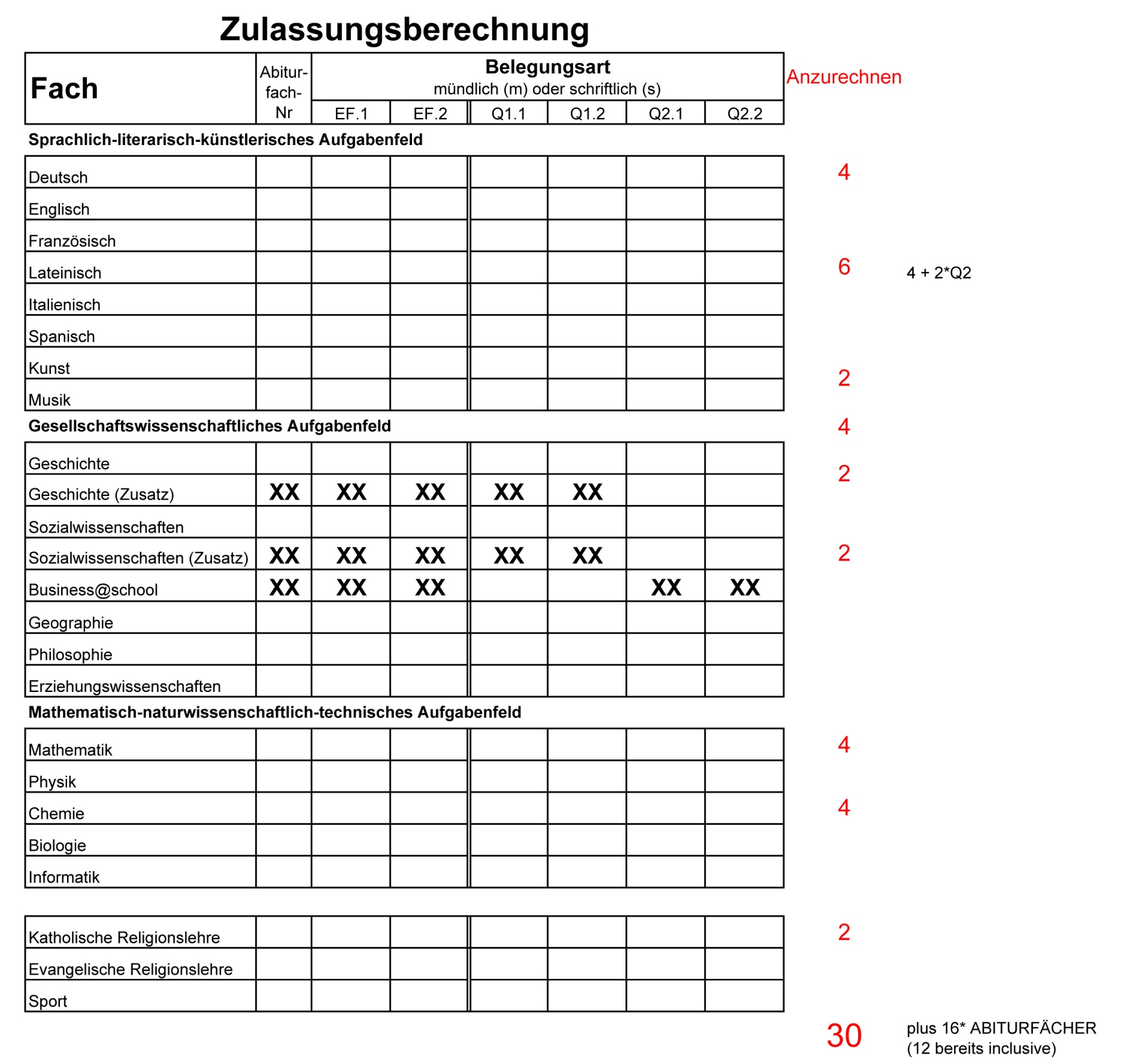 300 bis 900